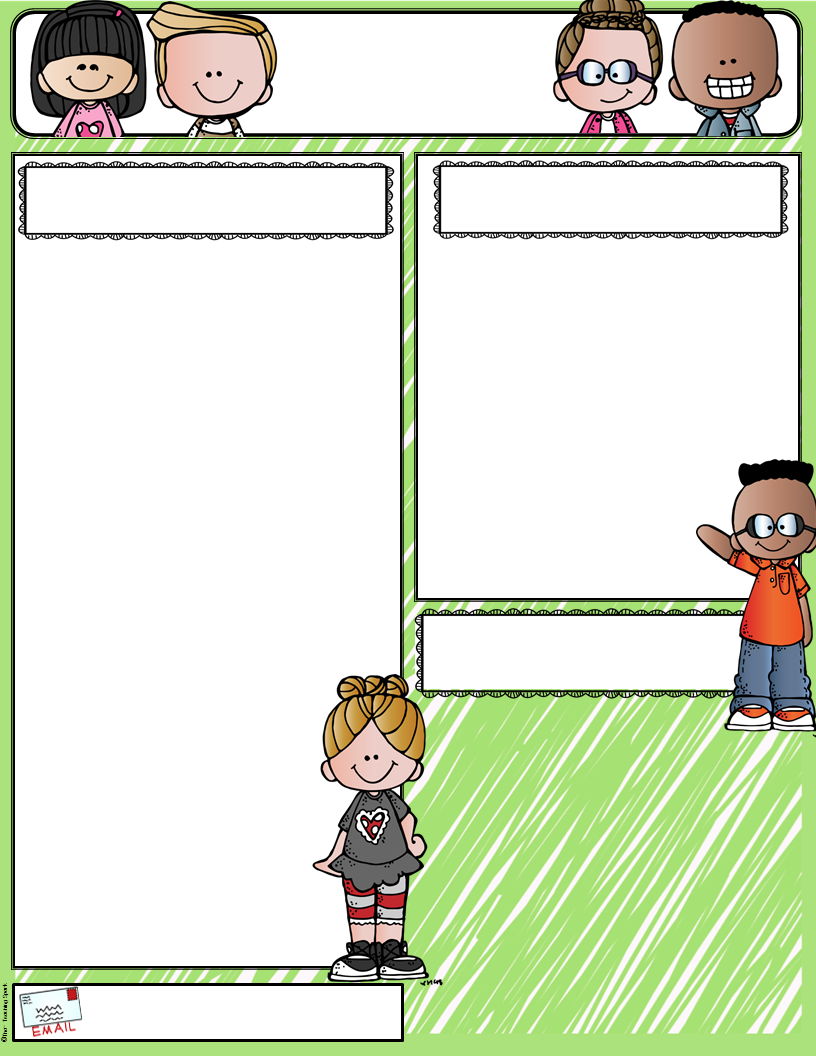 Dr. Alvarado’s ELAR Newsletter
December 10-14, 2018
Special Announcements
This Week’s Skills
*We will dismiss at 2:45 pm 
on Fridays. 

*Phonics homework will need to be turned in everyday. 

*Please sign your child’s behavior calendar each night. 

*Early dismissal on Dec. 21st.
Reading: We will continue to learn about figurative language. Read each night for 10 minutes and write on the December reading log.  
 
Writing: We will continue to write about poems.

Phonics: We will continue to learn Phonics rules to help us become better readers and writers. Practice reading and writing your sight words each night. Spelling test on Friday.

Handwriting: We will continue to practice our handwriting skills 
with a focus being on legible handwriting.
.
Christmas Party
Second grade Christmas party will be on Friday, Dec. 21st at 9am. We will have a breakfast menu. More information to come soon.
talvarado@grafordisd.net